EE mappings for PTM/HM probes
S.Zelepoukine 
16.Jun.09
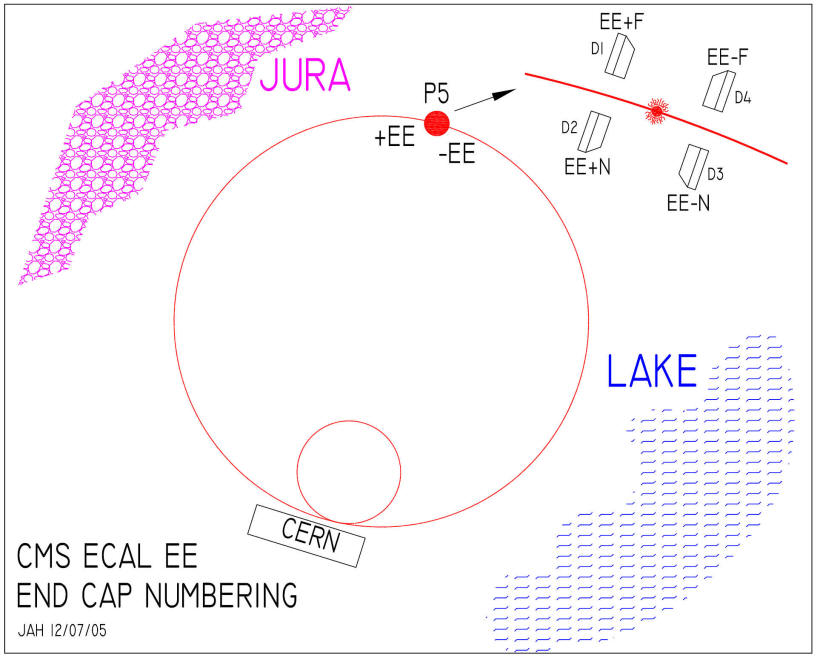 Dee location/naming
EE+  Backplates
PTM_17
PTM_18
179
568
PTM_19
PTM_20
223
546
EE+N
Dee-2
EE+F
Dee-1
PTM_20
PTM_19
565
541
PTM_18
PTM_17
355
543
Probes are located on BP surface
at  the electronics side
View from CMS IP
EE-  Backplates
PTM_17
PTM_18
578
371
PTM_19
PTM_20
572
452
EE-F
Dee-4
EE-N
Dee-3
PTM_20
PTM_19
419
442
PTM_18
PTM_17
573
441
Probes are located on BP surface
at  the electronics side
View from CMS IP
EE+  env.screens
PTM_24
PTM_23
431
427
PTM_21
PTM_22
554
435
EE+N
Dee-2
EE+F
Dee-1
PTM_22
PTM_21
430
433
PTM_24
PTM_23
426
434
Probes are located on 
the inner screen surface
View from CMS IP
EE-  env.screens
PTM_24
PTM_23
460
416
PTM_21
PTM_22
420
450
EE-F
Dee-4
EE-N
Dee-3
PTM_22
PTM_21
448
421
PTM_24
PTM_23
428
453
Probes are located on 
the inner screen surface
View from CMS IP
EE+  Cool.blks
PTM_1,2
PTM_15,16
PTM_13,14
PTM_3,4
PTM_5,6
PTM_11,12
PTM_7,8
PTM_9,10
EE+N
Dee-2
EE+F
Dee-1
PTM_9,10
PTM_7,8
PTM_5,6
PTM_11,12
PTM_13,14
PTM_3,4
PTM_15,16
PTM_1,2
Probes are located in pairs on 
the input/output  CB’s pipes:
PTM_<in>,<out>
View from CMS IP
EE-  Cool.blks
PTM_1,2
PTM_15,16
PTM_13,14
PTM_3,4
PTM_5,6
PTM_11,12
PTM_7,8
PTM_9,10
EE-F
Dee-4
EE-N
Dee-3
PTM_9,10
PTM_7,8
PTM_5,6
PTM_11,12
PTM_13,14
PTM_3,4
PTM_15,16
PTM_1,2
Probes are located in pairs on 
the input/output  CB’s pipes:
PTM_<in>,<out>
View from CMS IP
EE HM probes
HM_04
HM_01
HM_02
HM_03
EE+F
Dee-1
EE+N
Dee-2
EE-N
Dee-3
EE-F
Dee-4
HM_02
HM_03
HM_04
HM_01
Probes are located on 
the input CB’s pipes
View from CMS IP
Example:		EE Dee-4:	PTM probes on the backplate	
		(view from the electronics side)
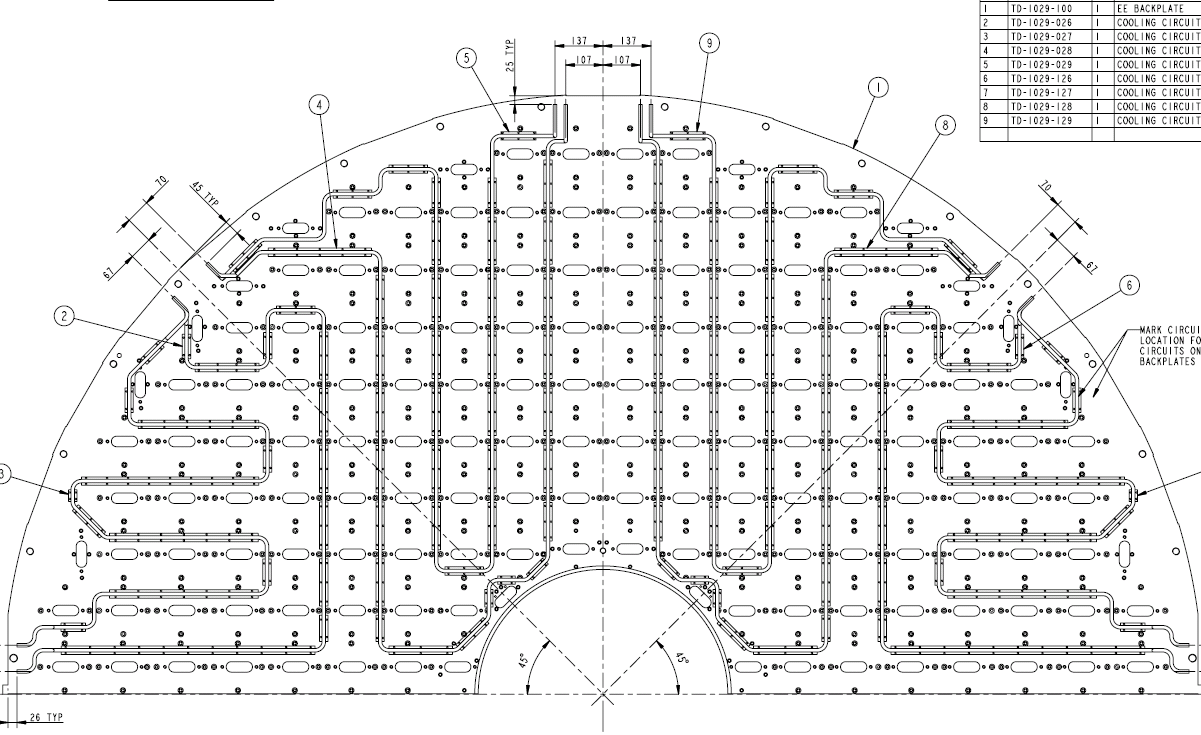 572
419
578
573
Example:		PTM probes on the environmental screen
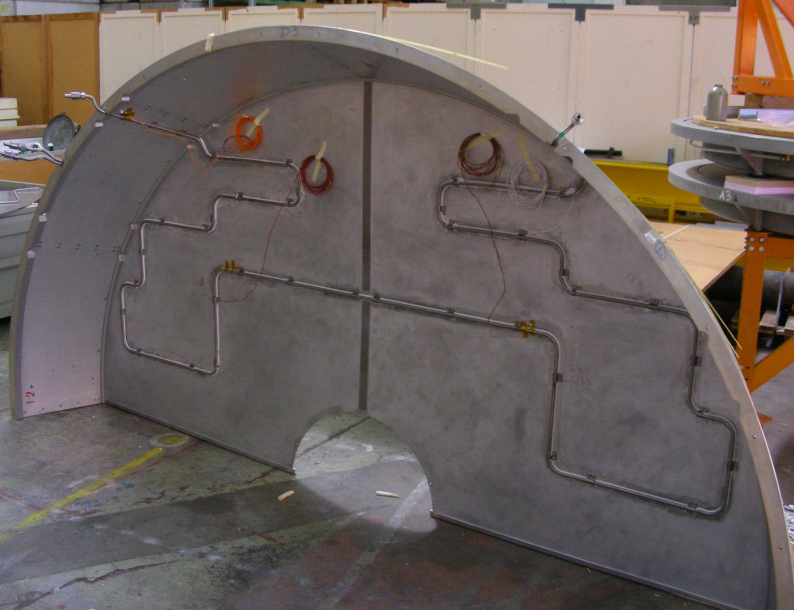 Example:		PTM probes on  CB’s in/out pipes
		HM probes
Note:  all probes are protected with armaflex (not shown)
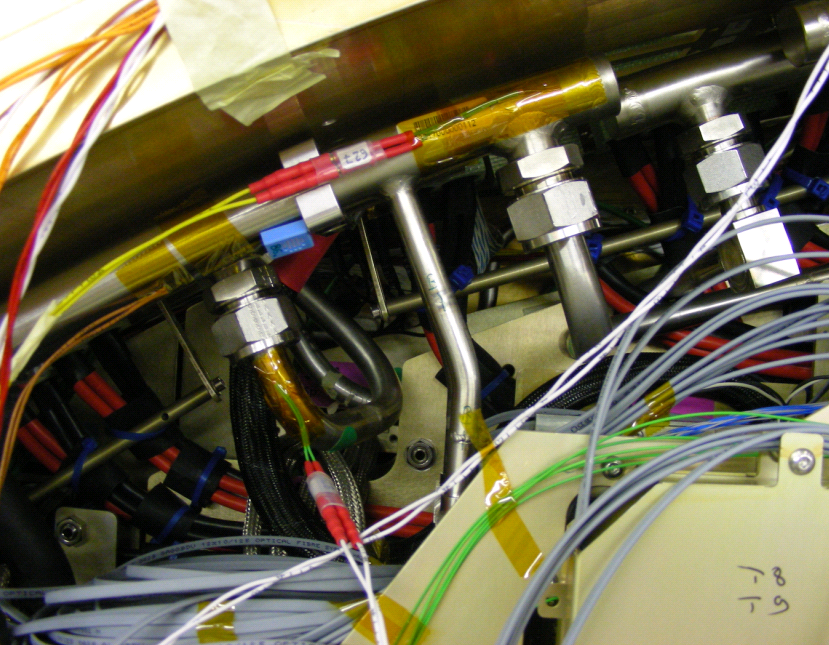 HM probe